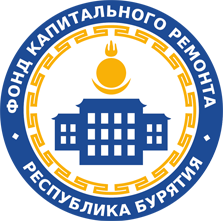 Алгоритм изменения сроков проведения капитального Ремонта в республиканской Программе
Заявление + протокол общего собрания
Муниципальная комиссия по установлению необходимости проведения капремонта
Осмотр технического состояния Многоквартирного дома
Акт технического состояния
Решение общего собрания собственников об изменении сроков проведения капремонта в программе
Решение о внесение изменений Респ. программу
Решение комиссии
Минстрой РБ
Администрация МО
О нецелесообразности проведения капремонта
Об отсутствии необходимости
О необходимости внесения изменений в Респ. программу
Документы отправляются в межведомственную комиссию для признания многоквартирного дома аварийным
Уведомление заявителя
Капремонт проводится в срок установленный Респ. программой
Алгоритм изменения данных о собственнике
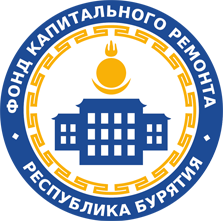 Эл. почта: og@fondkr03.ru
Направить:
копию свидетельства о праве собственности (выписку из ЕГРП)
По адресу: ул. Толстого, д. 23, каб.211, г. Улан-Удэ,670000
Viber: +79244563237
Алгоритм разделения лицевого счета
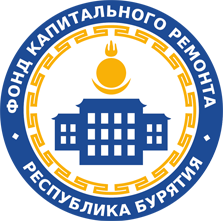 Направить:
копию свидетельства о праве собственности (выписку из ЕГРП);
заявление о разделении ЛС*
------------------------------------------
* образцы документов размещены на сайте Фонда: site.fondkr03.ru («Собственникам»- «Образцы документов»)
Эл. почта: og@fondkr03.ru
По адресу: ул. Толстого, д. 23, каб.211, г. Улан-Удэ,670000
Viber: +79244563237
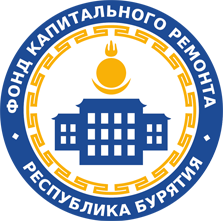 Алгоритм объединения лицевых счетов
Эл. почта: og@fondkr03.ru
Направить:
копию свидетельства о праве собственности (выписку из ЕГРП),
заявление об объединении ЛС*
------------------------------------------
* образцы документов размещены на сайте Фонда: site.fondkr03.ru («Собственникам»- «Образцы документов»)
По адресу: ул. Толстого, д. 23, каб.211, г. Улан-Удэ,670000
Viber: +79244563237
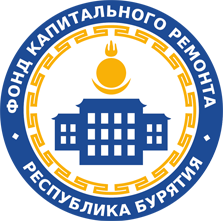 Алгоритм действий при переходе на специальный счет
Заполнить:
Протокол изменения способа ФКР со счета РО на спец счет (рекомендуемая форма)*
Уведомление о прекращении формирования фонда капитального ремонта на счете регионального оператора*
--------------------------------------------------
* образцы документов размещены на сайте Фонда: site.fondkr03.ru («Собственникам»- «Образцы документов»)
В течении 5 рабочих дней представить в Фонд по адресу: г. Улан-Удэ, ул. Толстого, д.23 (каб. 217)
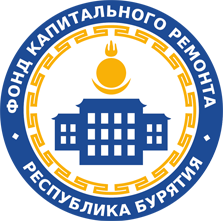 Алгоритм действий при переходе со специального счета на счет регионального Оператора
Заполнить:
Протокол об изменении способа ФКР со спец счета на счет РО (рекомендуемая форма)*
Уведомление о прекращении формирования фонда капитального ремонта на специальном счете*
--------------------------------------------------
* образцы документов размещены на сайте Фонда : site.fondkr03.ru («Собственникам»- «Образцы документов»)
В течении 5 рабочих дней представить в Фонд по адресу: г. Улан-Удэ, ул. Толстого, д.23 (каб. 217)
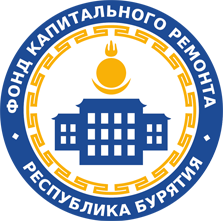 Алгоритм оформления льгот, компенсаций, субсидий
Обратиться в клиентские службы территориальных органов социальной защиты населения - филиалы Республиканского государственного учреждения «Центр социальной поддержки населения» по месту жительства.
Оплатить имеющуюся задолженность
Получить справку с начислениями по лицевому счету в Фонде (каб. 211)
При отсутствии возможности для погашения задолженности по уплате взносов на капитальный ремонт в полном объеме, за исключением случаев открытия искового дела для взыскания задолженности в судебном порядке, собственник помещения имеет право оформить соглашение о рассрочке при условии оплаты предварительного взноса в размере от 20% до 50% от суммы задолженности.
Оформить соглашение о рассрочке, направив личное заявление с приложением копий чека об оплате предварительного взноса, паспорта и правоустанавливающих документов на адрес электронной почты: fondkr03@mail.ru либо почтовый адрес: 670000, г. Улан-Удэ, ул. Толстого, д.23, каб.217.
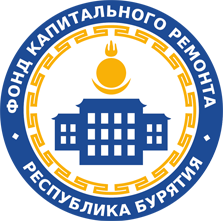 Алгоритм оплаты в личном кабинете сайта НО «Фонд капитального ремонта»
Зарегистрироваться* в личном кабинете по адресу: https://my.fondkr03.ru 
-------------------------------------
* Руководство пользователя находиться в правом верхнем углу страницы личного кабинета
Добавить в личный кабинет лицевой счет*
------------------------------
* Можно добавить несколько лицевых счетов
Перейти на вкладку «Платежи»,
нажать на кнопку «Оплатить счета»
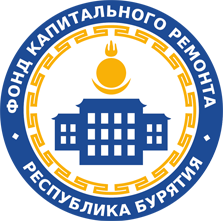 Алгоритм учета обязанности по уплате взносов на капитальный ремонт, неисполненной Российской Федерацией, субъектом Российской Федерации или муниципальным образованием, являющимся предыдущим собственником помещения в МКД
Распределение сумм задолженности по уплате взносов на капитальный ремонт между предыдущим собственником – публичным образованием и новым собственником, осуществляется в заявительном порядке на основании оригиналов письменных заявлений установленной формы, направляемых в адрес Фонд собственниками таких помещений, с приложением:
1) копий правоустанавливающих документов, позволяющих однозначно установить дату перехода права и основание такого перехода;
2) копий документов, послуживших основанием для перехода права собственности на помещение в МКД, и позволяющих однозначно идентифицировать предыдущего и нового собственника такого помещения.
Рассмотрение заявлений и уведомлений производится Фондом в общем порядке, предусмотренном Федеральным законом от 02.05.2006 № 59-ФЗ «О порядке рассмотрения обращений граждан Российской Федерации».
В случае если собственником помещения в МКД является юридическое лицо, заявление (уведомление) направляется на официальном бланке юридического лица.
Без подачи заявления распределение сумм задолженности по уплате взносов на капитальный ремонт между предыдущим собственником – публичным образованием и новым собственником, может быть произведено в случае отсутствия оплаты взносов на капитальный ремонт за помещение в МКД, на основании информации о государственной регистрации перехода прав, полученной Фондом непосредственно из Единого государственного реестра недвижимости при подготовке материалов для взыскания задолженности в судебном порядке.